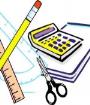 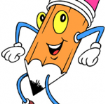 Мы – первоклашки !
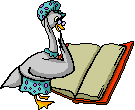 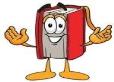 Наш 1 учебный год:
В течении 1 класса мы сдружились, многому научились, посещали много интересных и увлекательных мероприятий.
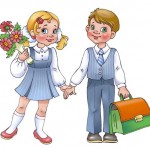 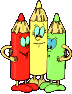 1 сентября
Парта ждет меня, во-первых,Ждут уроки,Ждут друзья.Будет в школе не до лени,Там я в новую странуДел и знаний и уменийПутешествие начну.Ждет природа- лес и поле!Ведь в поход пойдем не раз…Ждут меня пятерки в школеЖдет меня весь первый класс!
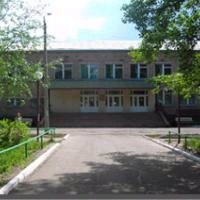 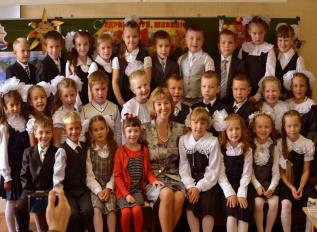 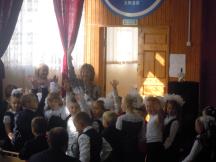 Поход на лыжную базу
Надели кеды, взяли рюкзаки,
В глазах огонь и на щеках румянец.
Куда спешите вы, озорники?
"идём в поход!" - ребята прокричали,
И шумной стайкой скрылись за горой.
Давай и мы пойдём в поход с  тобой
И будем свежим воздухом дышать,
Бегать, прыгать и смеяться
И в мячик меж деревьев играть,
И красотой природы любоваться.
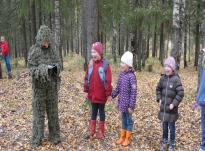 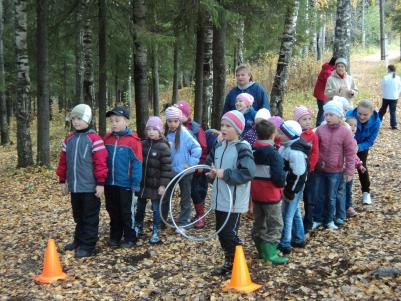 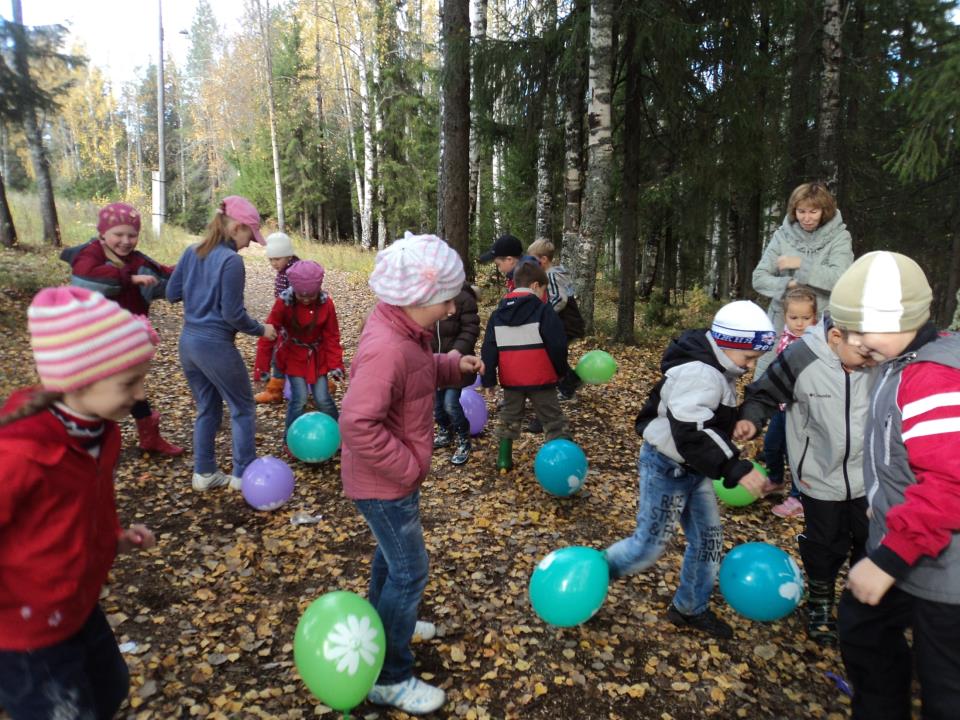 Посвящение в гимназисты
К вам, гимназисты,
Сегодня обращаюсь:
Вы, жадные до знаний, смелей вперед!
Для вас огонь великий открываю.
Огонь, чей свет не гаснет над Землей.
Пусть каждый, кто к нему сейчас протянет руки,
Кто удостоен званья «гимназист»,
Пусть будет обречен на творческие муки,
Пускай в душе несет немеркнущий тот свет.
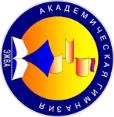 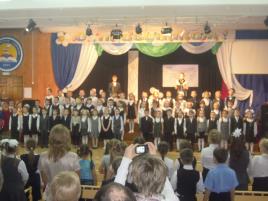 Новый год!
Что такое Hовый  год? Это - дружный хоровод, Это - дудочки и скрипки, Шутки, песни и улыбки - Вот, что значит Hовый  год! Что такое Hовый  год? Hовый  год - мороз и лед! И в танцующих снежинках Hезаметные  пружинки - Вот, что значит Hовый  год!
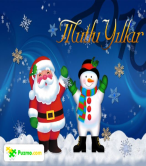 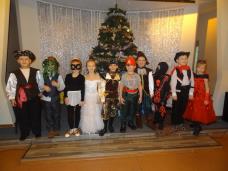 Веселые старты
В классе у нас полно талантов:
Рукодельниц и спортсменов,
Голосистых певцов и душевных чтецов.
А вы, уважаемые родители,
В соревновании участвовать не хотите ли?
Затеи наши не кончаются,
«Веселые старты» начинаются.
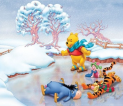 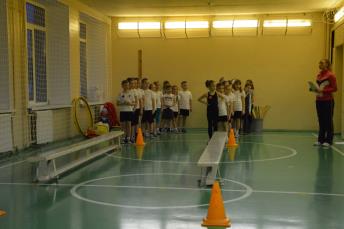 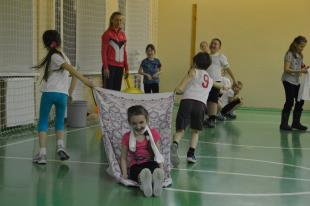 Мы – художники…
Праздник в арт-студии масляной живописи «Вӧр-ва»
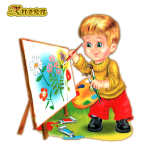 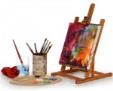 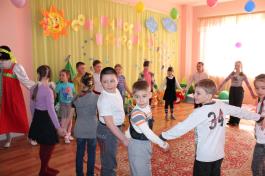 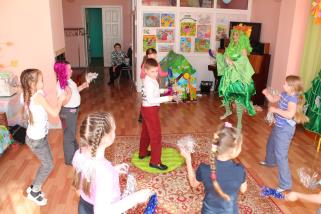 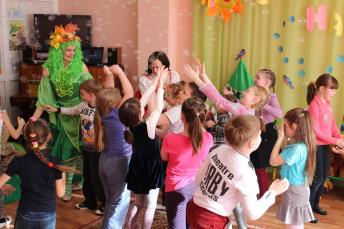 Масленица и проводы зимы
Поздравляем вас с весельем и теплом! 
Будем печь блины на масленицу, а потом 
Хороводы водить дружные вкруг костра, 
Песни петь и жизни радоваться. 
Красота!
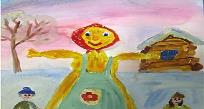 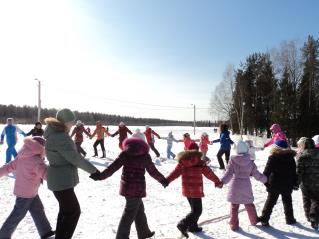 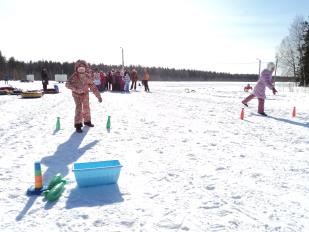 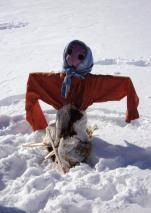 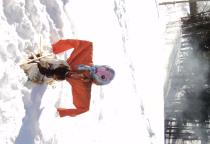 Приятных и веселых каникул!
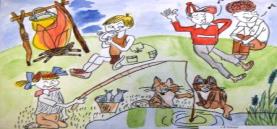